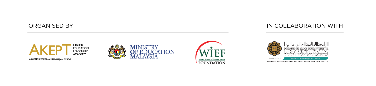 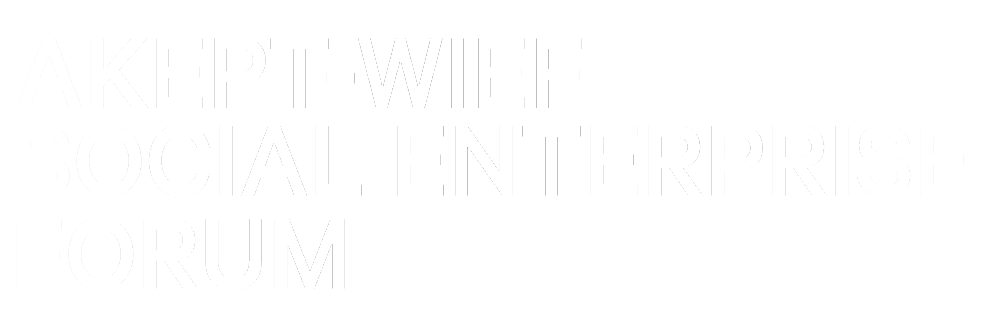 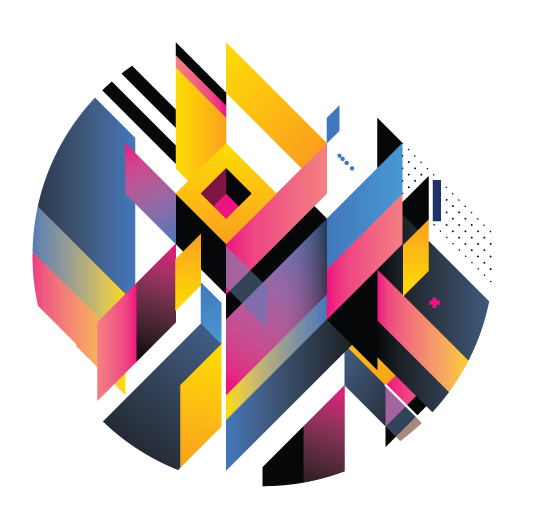 Commercialising 
Social Businesses-
Insights from myHarapan
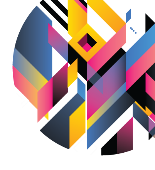 Youth Trust Foundation
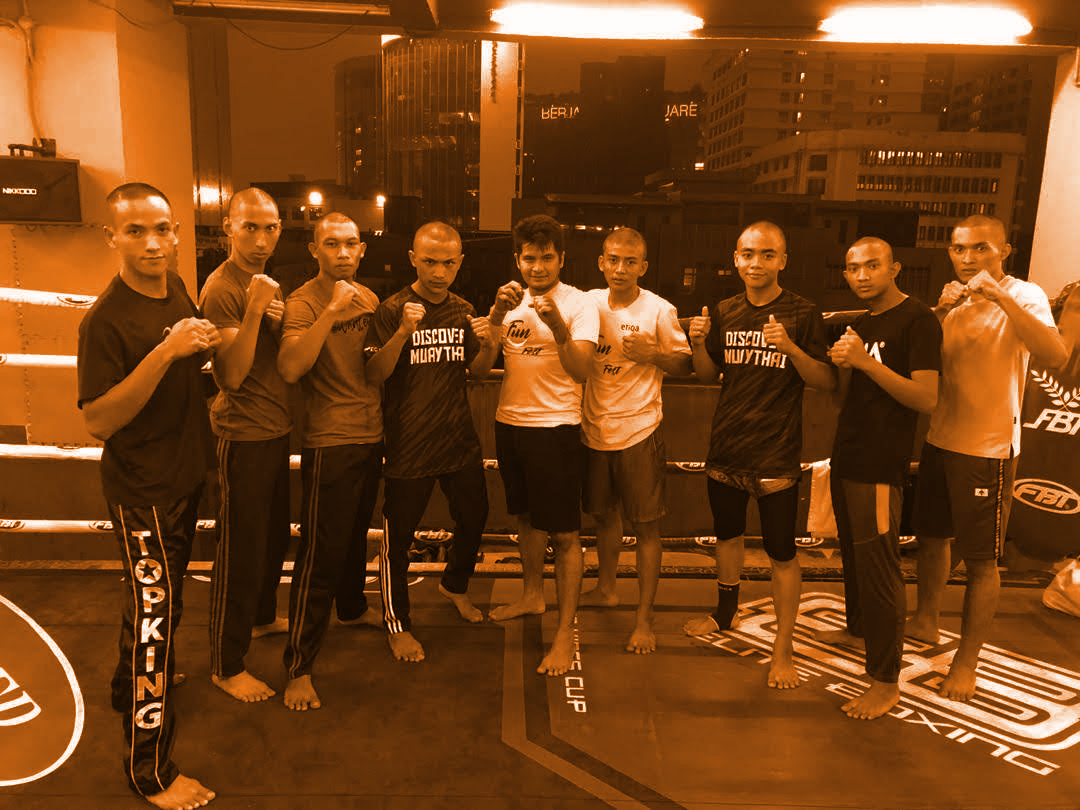 Accelerate the growth of impactful youth in social initiatives across all sectors, leading to sustainable social businesses serving Malaysia (and the region).
Our League of Superheroes
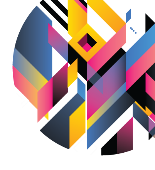 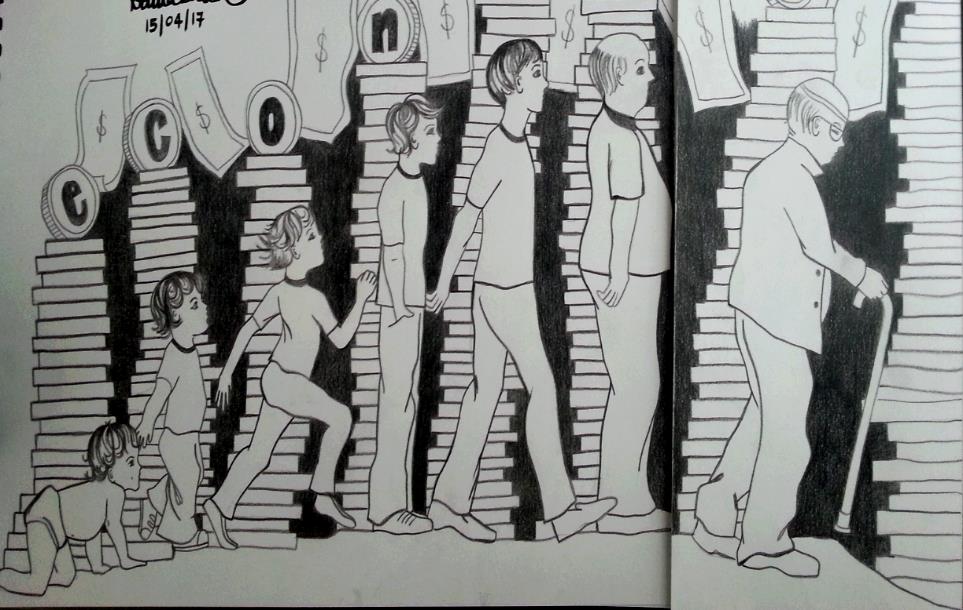 Social Venture Fund
 80 social business/enterprise proposals received
 5 social business/enterprise ideas invested in
16 Impact Driven Enterprises for Microdeployment
 RM 1mil over disbursed  

Youth Action Grants
 155 social projects awarded grants
 465 entrepreneurs coached and mentored
 3100 Malaysian beneficiaries impacted
 RM 1.179 million disbursed

Youth Beneficiaries
• 27,000 youths reached
• 4000 youths trained
• 300 youths mentored/ coached
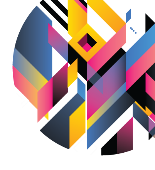 Key Challenges
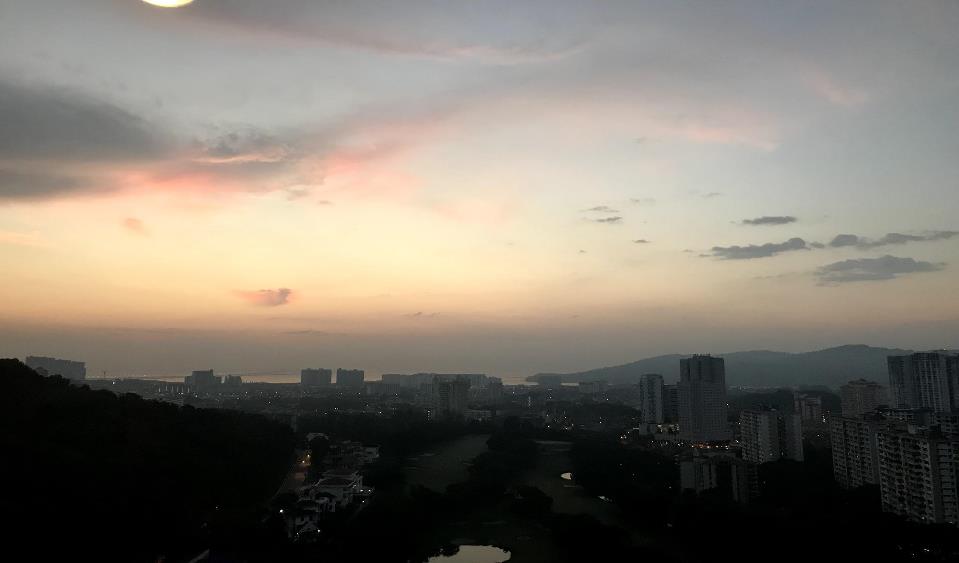 Building capacity and mindset for expansion (but is more or bigger, better?)
Getting the balance right between social impact and business ROI and avoid mission drift
Developing the right stories
[Speaker Notes: Expansion - requires addtional capital which isnt as easily accessible for not-for-profits/socents]
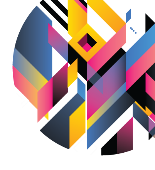 Discover Muay Thai
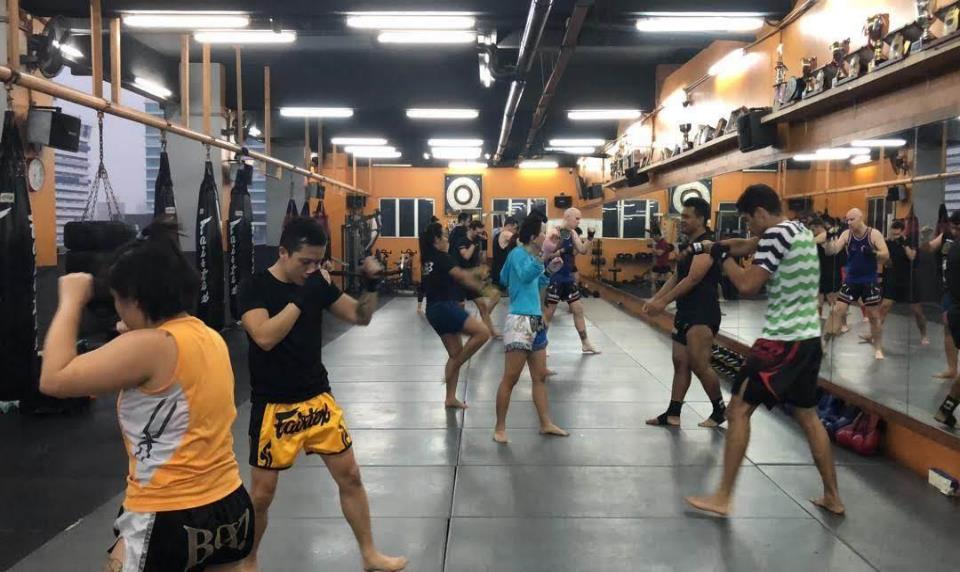 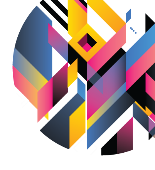 Suri- 2nd Chance
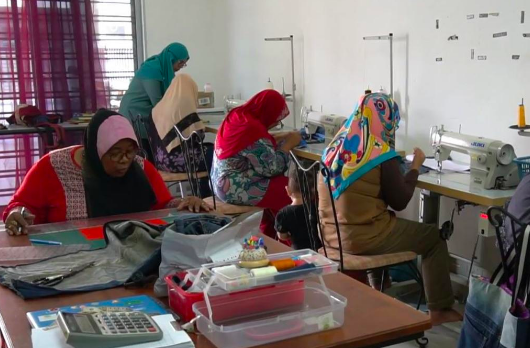 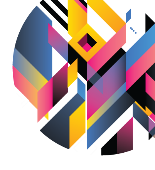 Scaling Up and Replicating
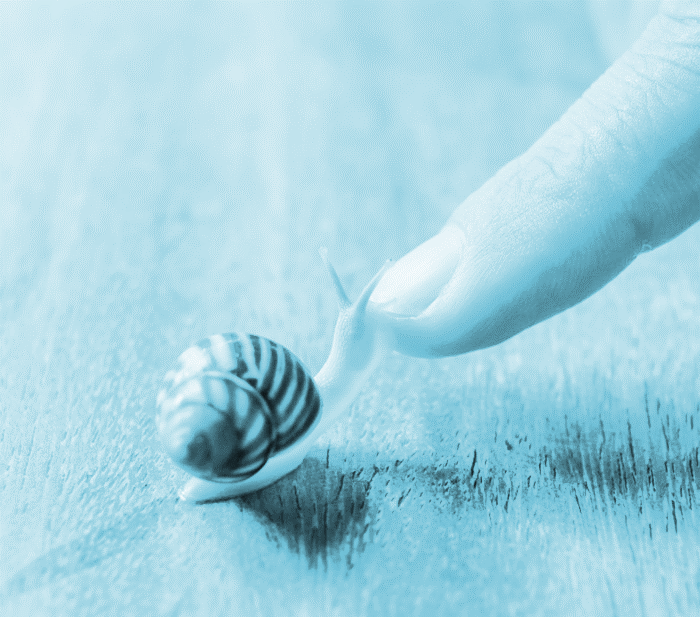 -facilitates deployment of packaged models developed by existing IDEs and Social Business Entrepreneurs 

Capacity and Capability Development
-access to experts (Marketing, PR, Legal)
-develop SOPs and best practices palatable to the beneficiaries
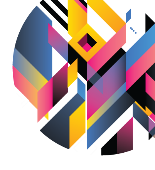 Thank You
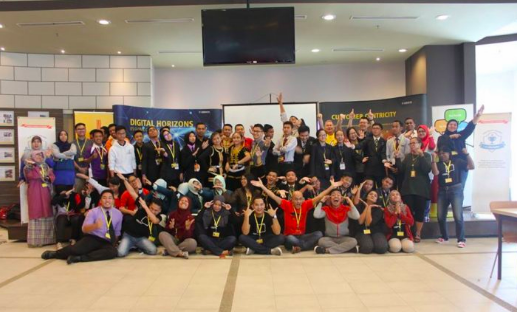 nurfarini@myharapan.org
www.myharapan.org
Fb: myHarapan